Backhaus Towel Clamp
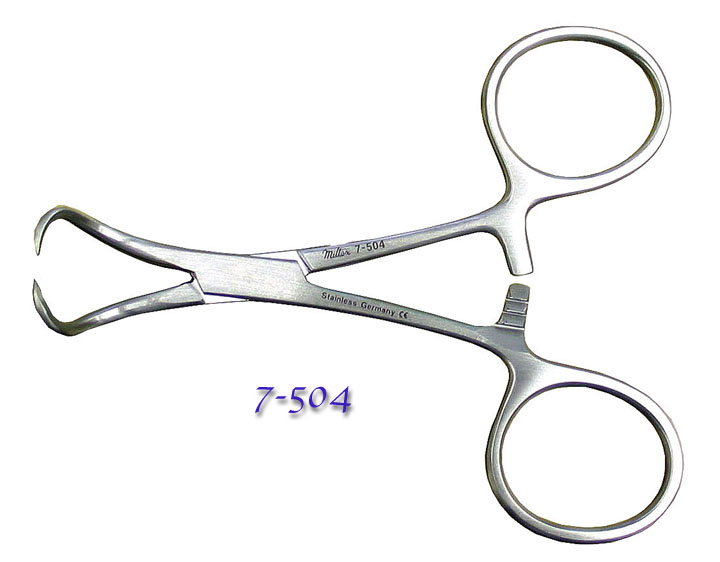 Carmalt Forcep
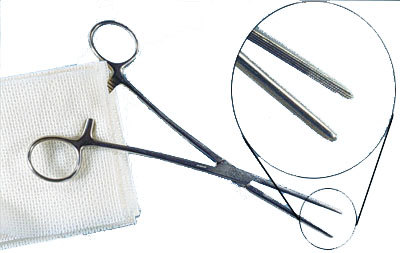 Catheter- Urinary
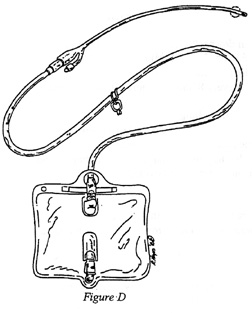 Butterfly Catheter
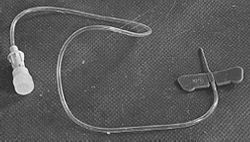 Adison Tissue Forceps
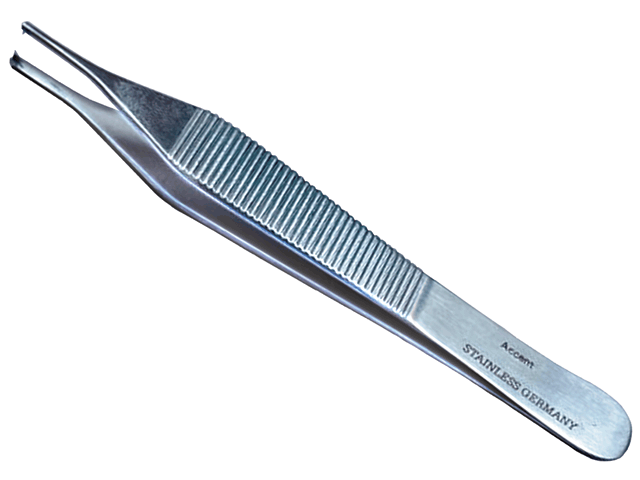 Kelley Forceps
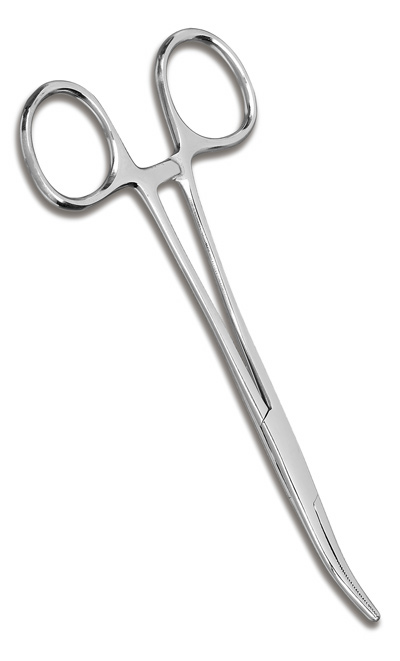 Olsen Hagar Needle Holder
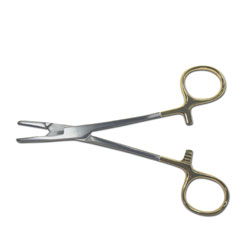 Needles (18, 22, 25 Gauge)Picture is 18 Gauge
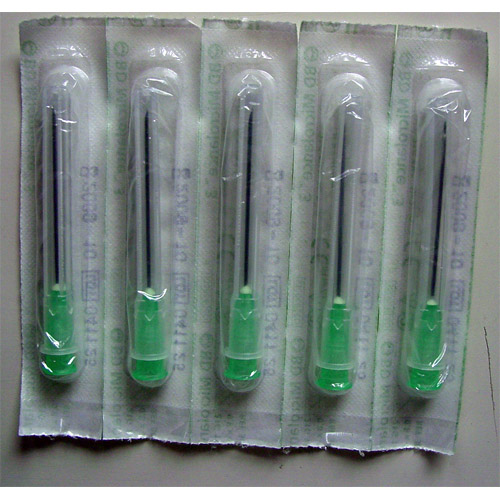 Ophthalmoscope Eye Examination
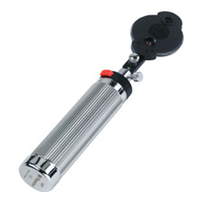 Otoscope with ConesEar Examination
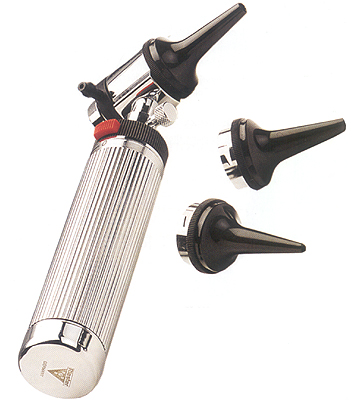 Scalpel Handle
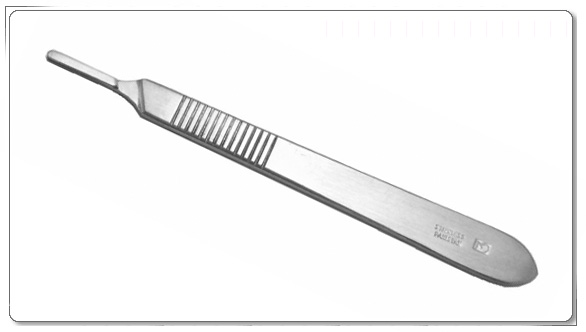 Bandage Scissors
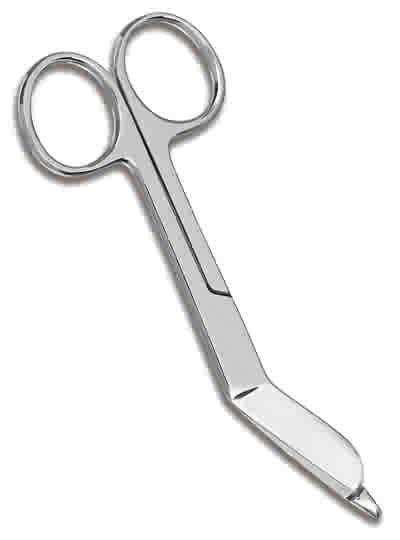 Mayo Scissors
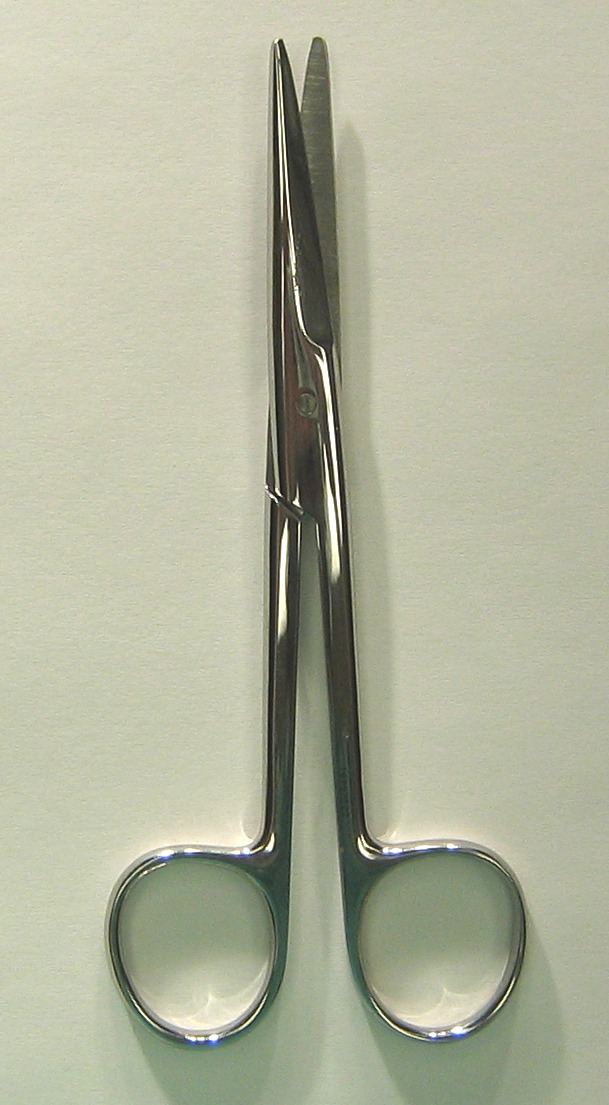 Spay Hook
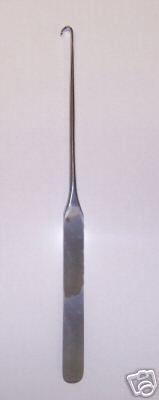 Stethoscope
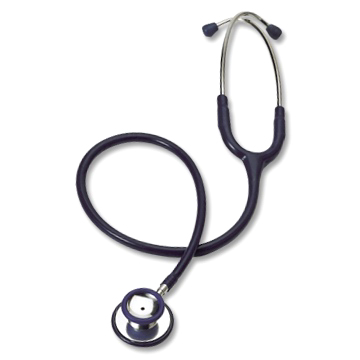 Surgical Tray
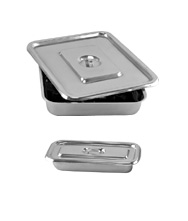 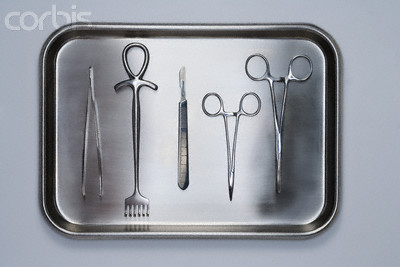 Suture Material
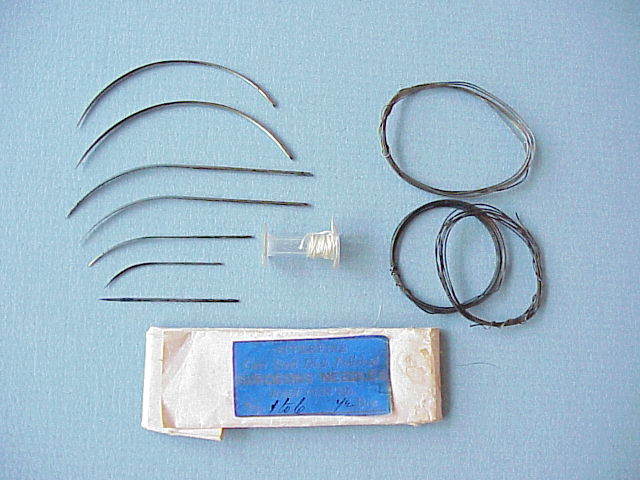 Suture Needle
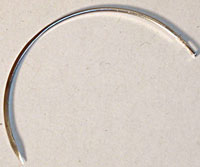 Leur Lock Syringe
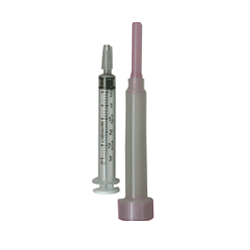 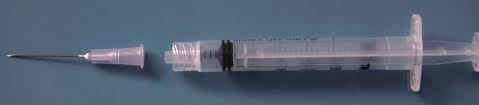 Slip Tip Syringe
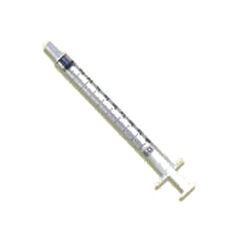 Thermometer
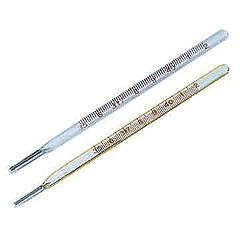 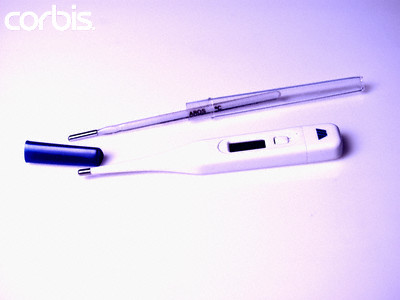